Subject: Maths
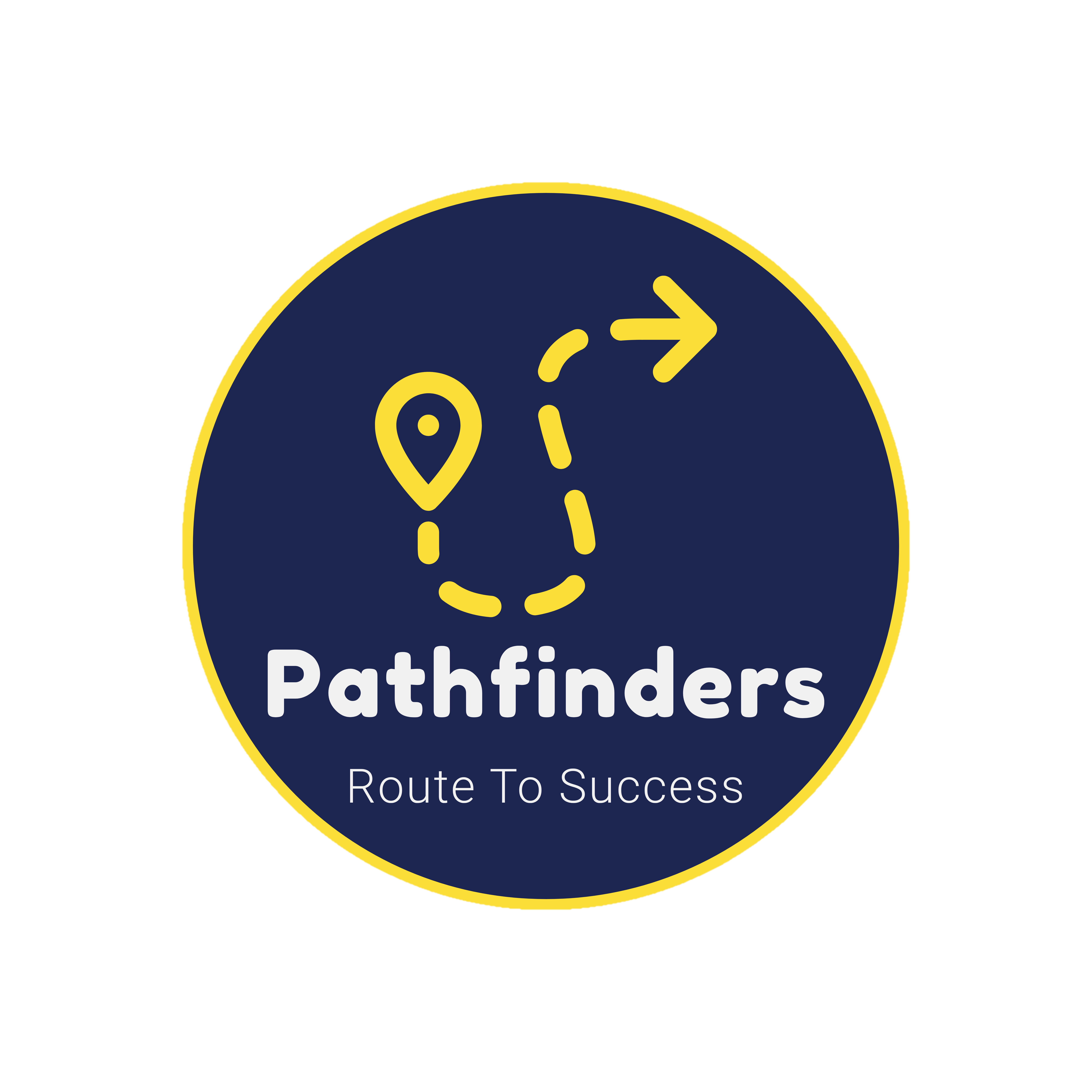 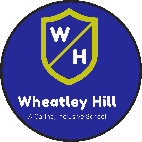 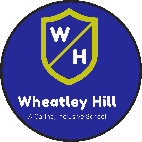 Pack: A
28.6.21
This lesson was also included in the first week'spowerpoint so you may have completed it if you were ahead
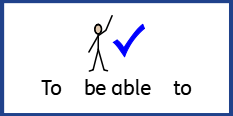 L.O To be able to count in multiples
Go to Times Tables Rock Stars to warm up your number brain before you start your maths activity.
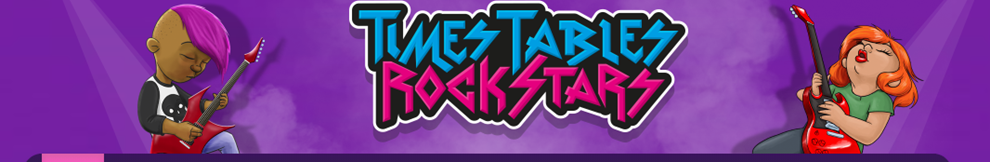 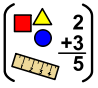 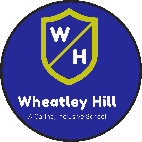 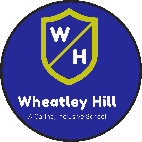 Subject: Maths
When we count in multiples we need to start at zero and count in equal steps
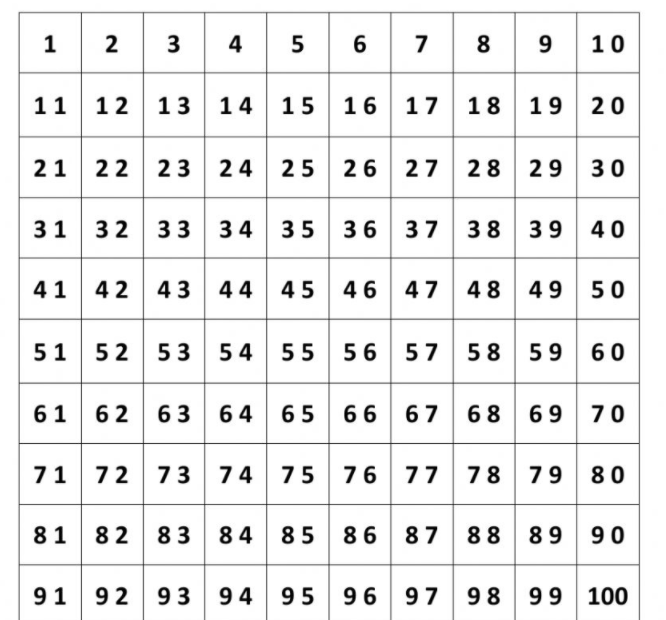 Use the number square and colour in all the multiples of 8.

Can you do the same using a different colour to identify the multiples of 12?
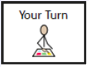 Complete the number sequences by counting on in jumps of  8 or 12.
6.  96 ______ 80 ______ ______ ______

7.  72 ______ ______ 48 _______

8. 48 ______ ______ ______  _______

9. 120 ______ 96 ______ ______ ______

10. 88 ______ 72 ______ ______ ______
1.  ______ 24 36 _______ ________

2.  8 ______ _______ 32 ______

3.  _______ _______ 60 _______ _______

4.  32 _______ 48 ______ ______ ______

5.  60 ________ 36 ______ ______ ______
Tip: Count on or back from the last number. Use the number square on the last page to help.
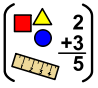 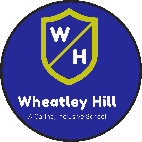 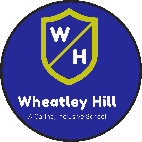 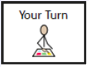 Subject: Maths
Can you use your knowledge of counting in multiples to complete the calculations
6 x _____ = 48			6. _____x _____ = 80
5 x _____ = 60			7. _____x _____ = 48
7 x _____ = 84			8. _____x _____ = 96
9 x _____ = 108		9. _____x _____ = 72
2 x _____ = 24		         10. _____x _____ = 60
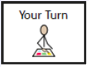 29.6.21
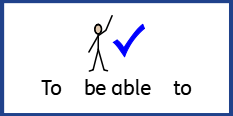 L.O To be able to order numbers
Go to Times Tables Rock Stars to warm up your number brain before you start your maths activity.
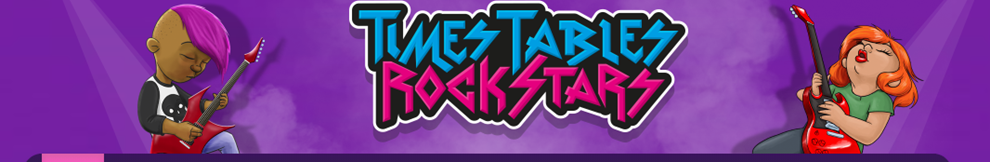 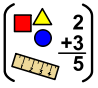 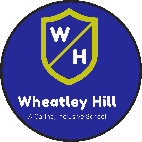 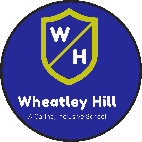 Subject: Maths
Starter - Counting in 25s
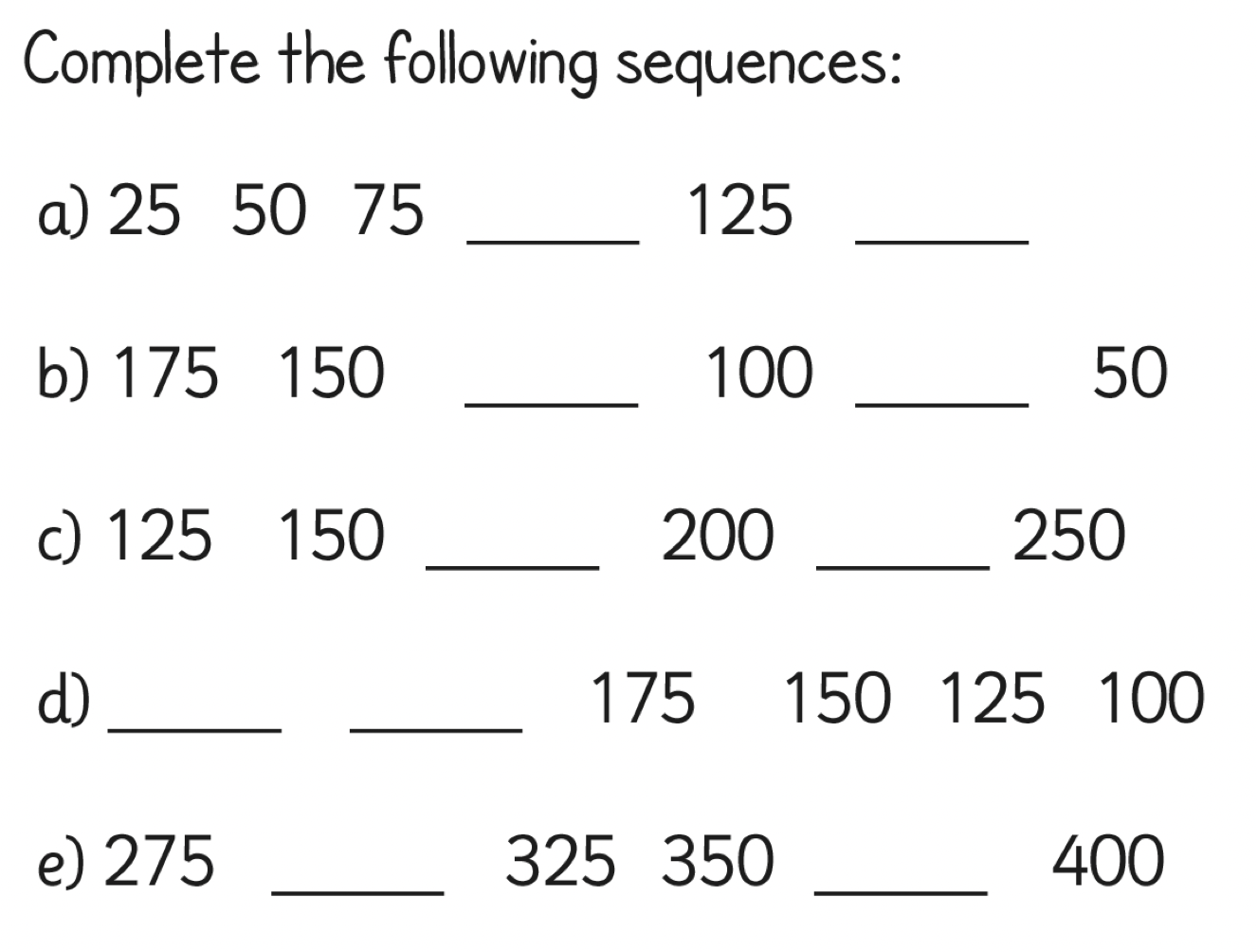 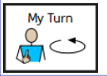 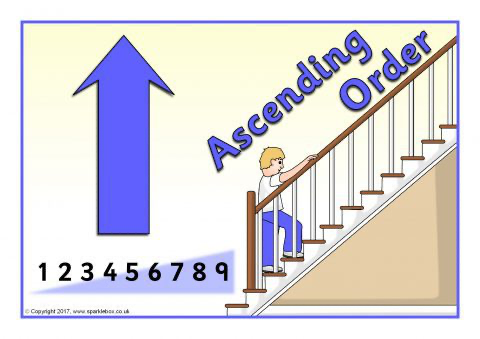 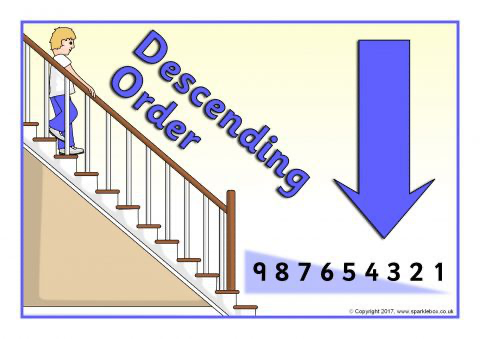 We can order numbers in ascending and descending order
Example- 

Ascending - 1321, 2367, 2402

Decending- 5402, 5367, 5321
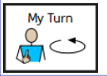 Order these numbers in ascending order - 

1. 1218, 2421, 1223, 1204, 2105

_______ , _______ , _______ , _______ , _______

2. 3246, 3521, 4321, 1464, 3442 

_______ , _______ , _______ , _______ , _______

3. 3795, 3701, 3765, 3762, 3703

_______ , _______ , _______ , _______ , _______

4. 8432, 8423, 8322, 8332, 8422

_______ , _______ , _______ , _______ , _______
HINT- 
Think of place value, look at Ths first, then the H ....
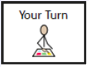 Order these numbers in decending order - 

1. 4353, 5311, 5544, 4504. 4340

_______ , _______ , _______ , _______ , _______

2. 5211, 6789, 6922, 5336, 6207

_______ , _______ , _______ , _______ , _______

3. 1422, 1490, 1435, 1418, 1486

_______ , _______ , _______ , _______ , _______

4. 2892, 2982, 2882, 2998, 2989

_______ , _______ , _______ , _______ , _______
HINT- 
Think of place value, look at Ths first, then the H ....
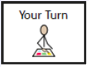 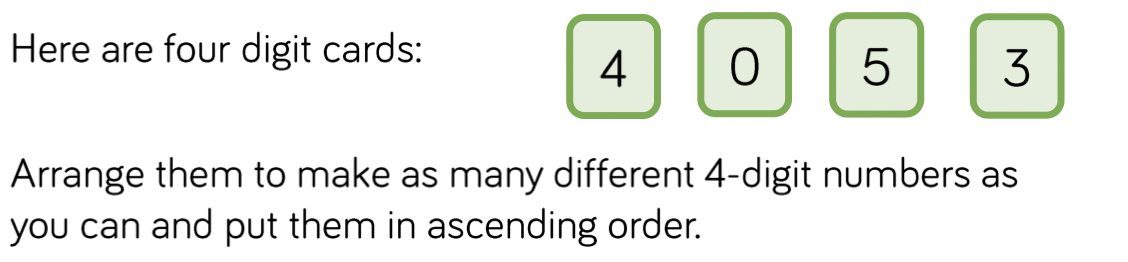 Grey box challenge
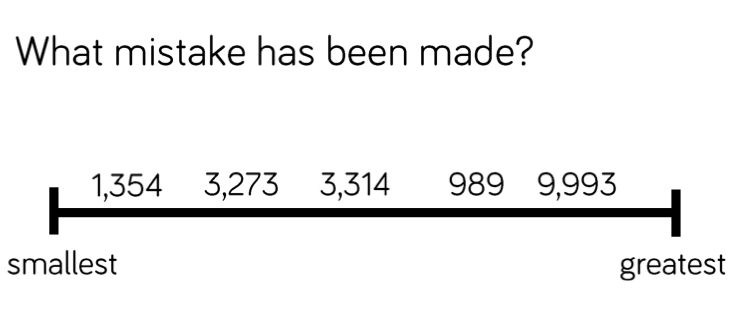 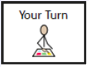 30.6.21
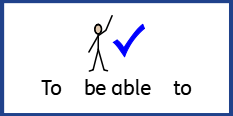 L.O To be able to compare numbers
Go to Times Tables Rock Stars to warm up your number brain before you start your maths activity.
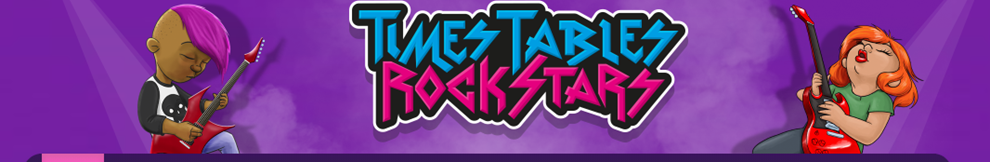 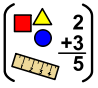 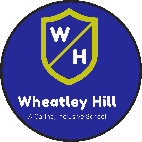 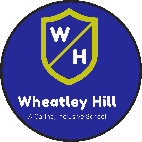 Subject: Maths
Comparing numbers

e.g.
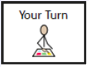 1. 1421 ____ 1422

2. 2310 ____ 2301 

3. 6326 ____ 6378

4. 6532 ____ 6522 

5. 5402 ___ 5309 

6. 3336  ____ 3326
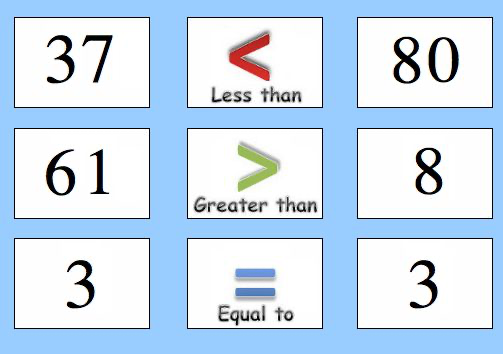 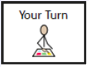 Add your own numbers to make these sentences correct. You could even roll a dice if you have one :)
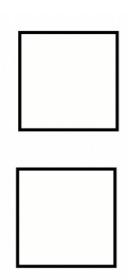 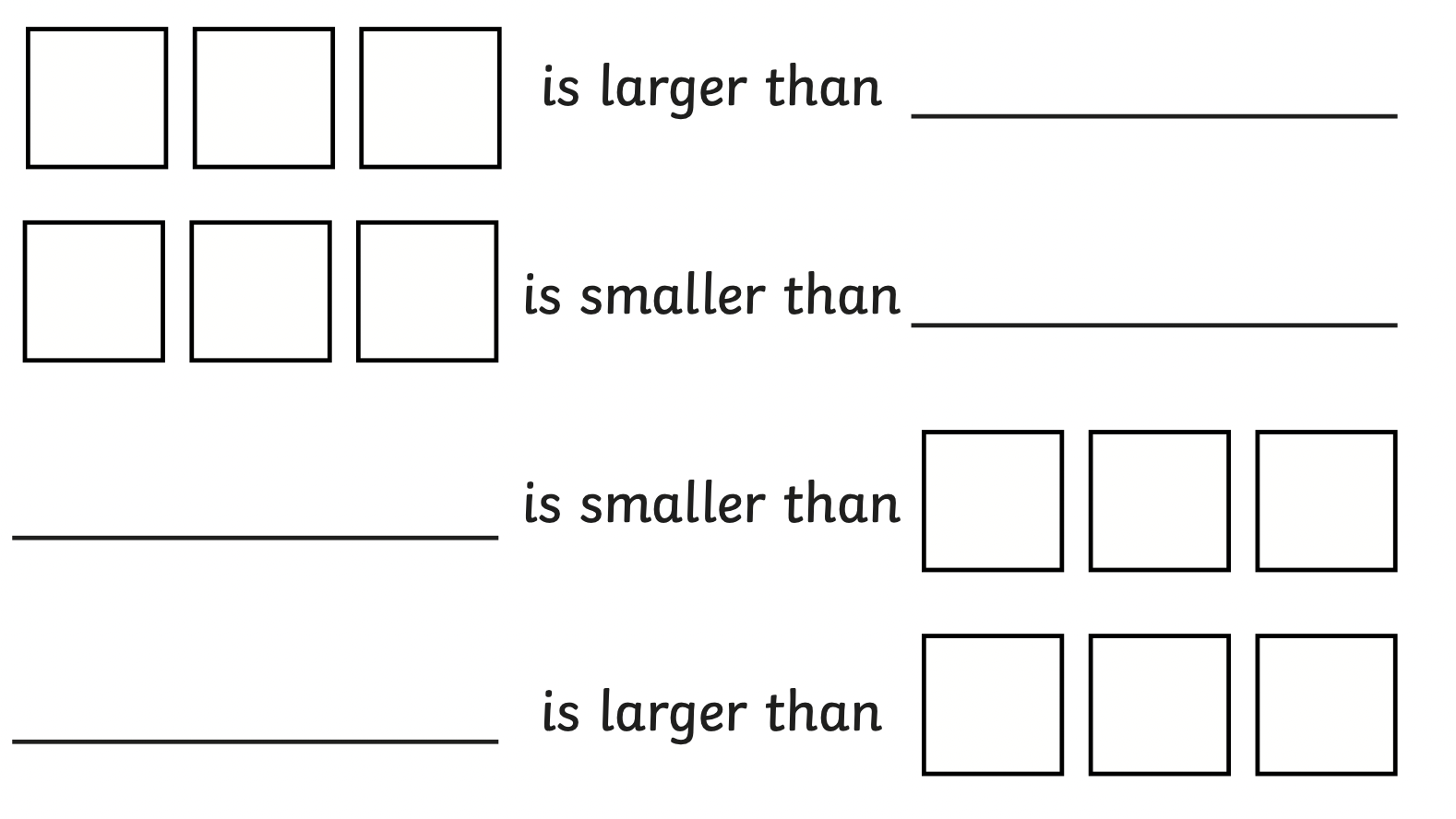 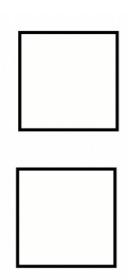 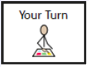 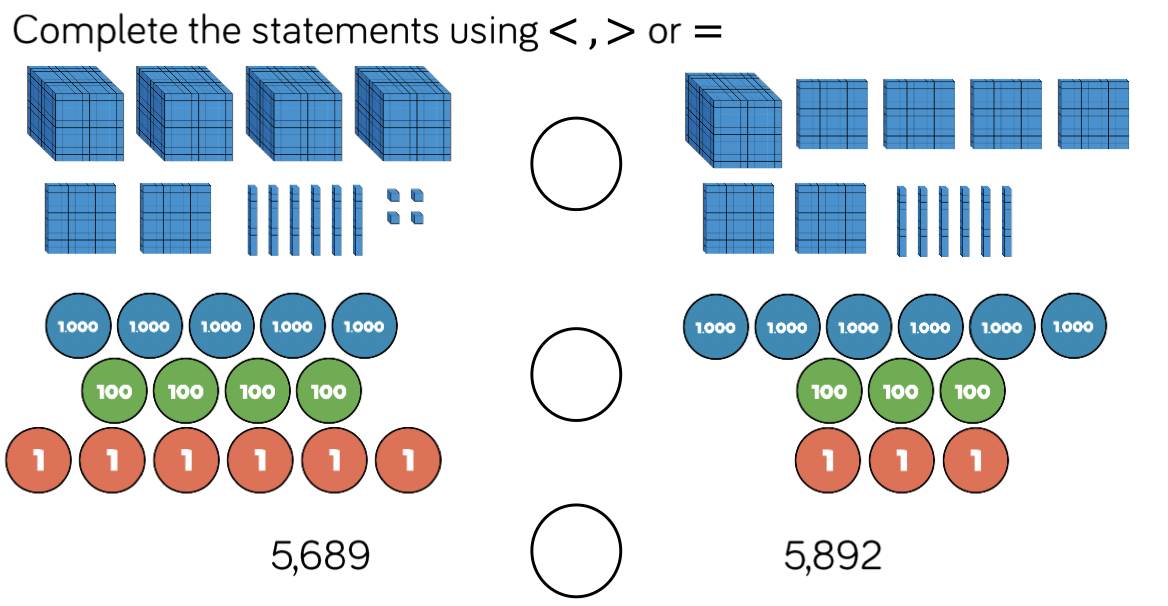 Grey box challenge
E.g.

3228
3282
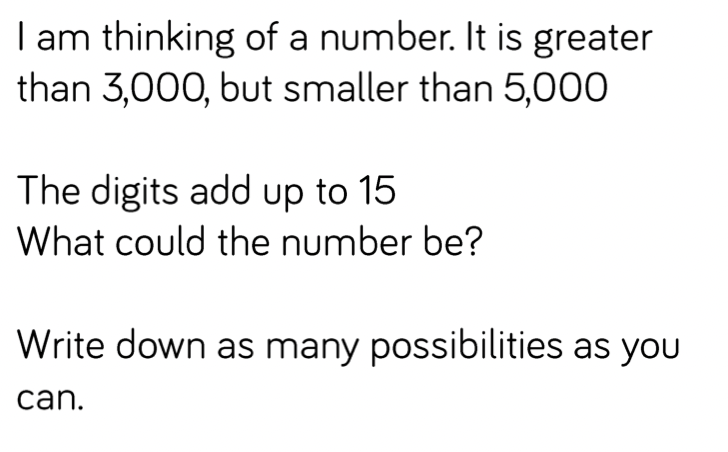 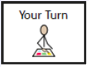 1.7.21
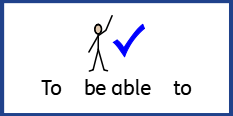 L.O To be able to recognise pounds and pence
Go to Times Tables Rock Stars to warm up your number brain before you start your maths activity.
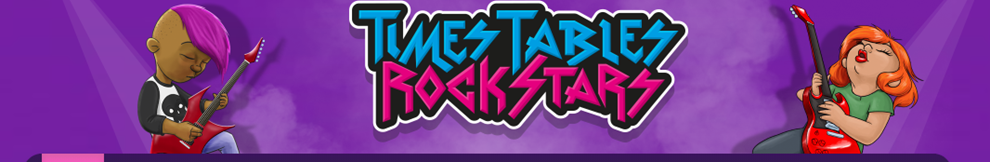 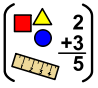 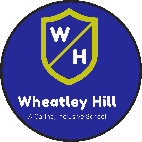 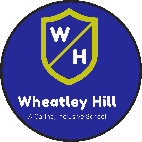 Subject: Maths
Here are all the coins and notes that we use -
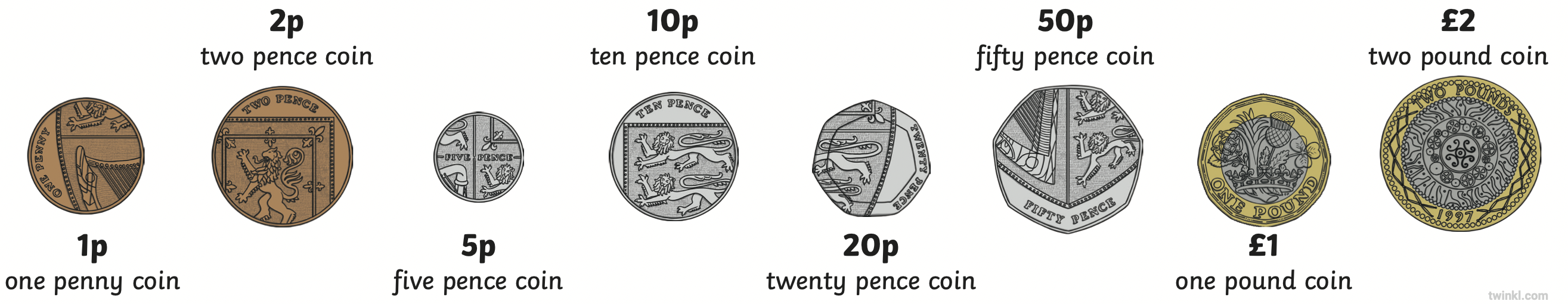 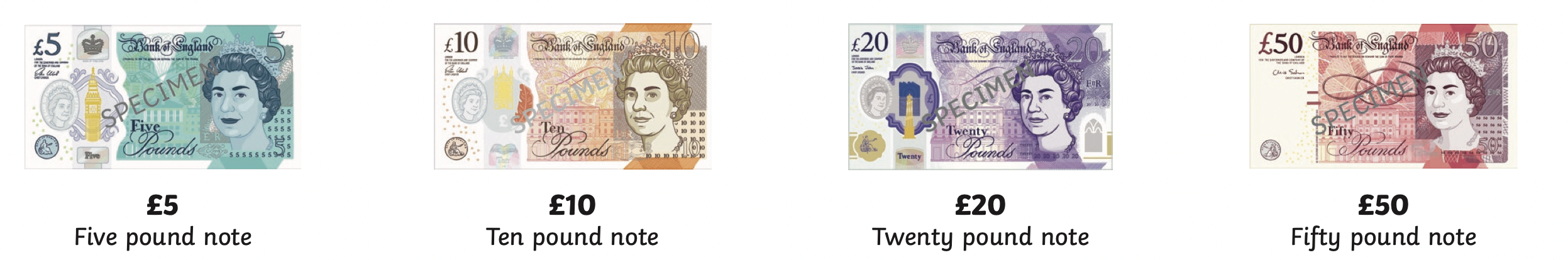 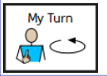 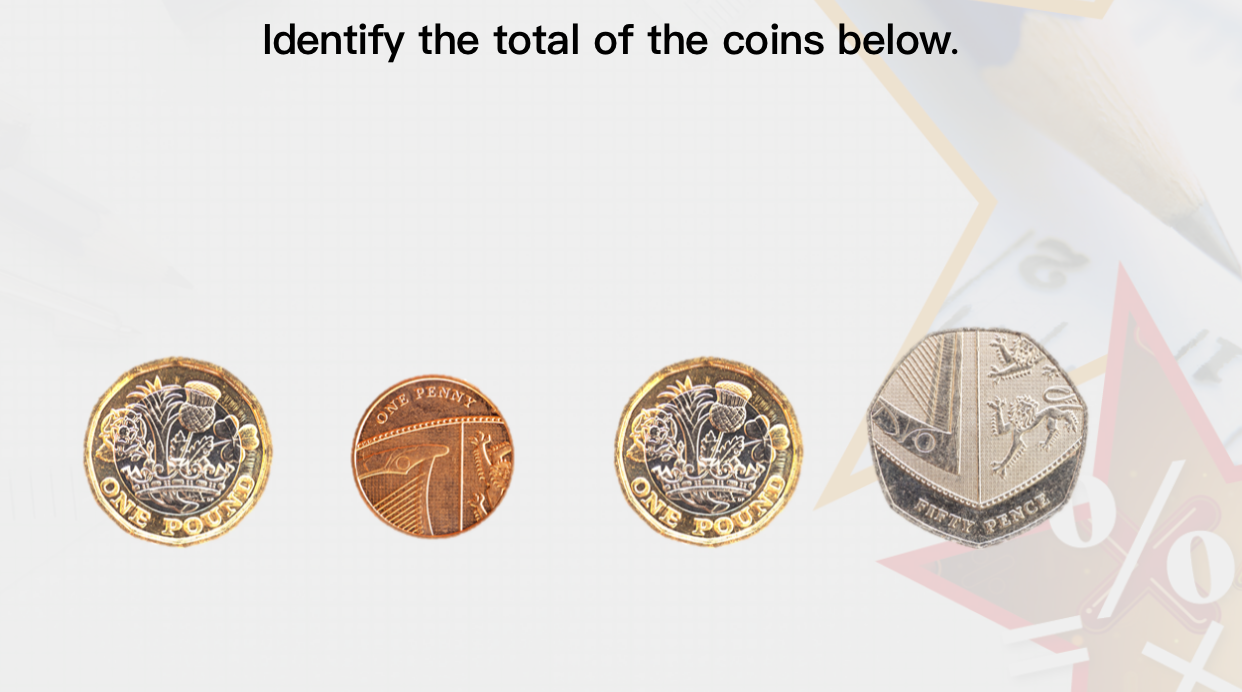 When finding the total of coins, start with the largest amount 

Here I would add the 2 £1 together

then the 50 p and 1 p 

             Total = £2.51p
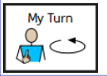 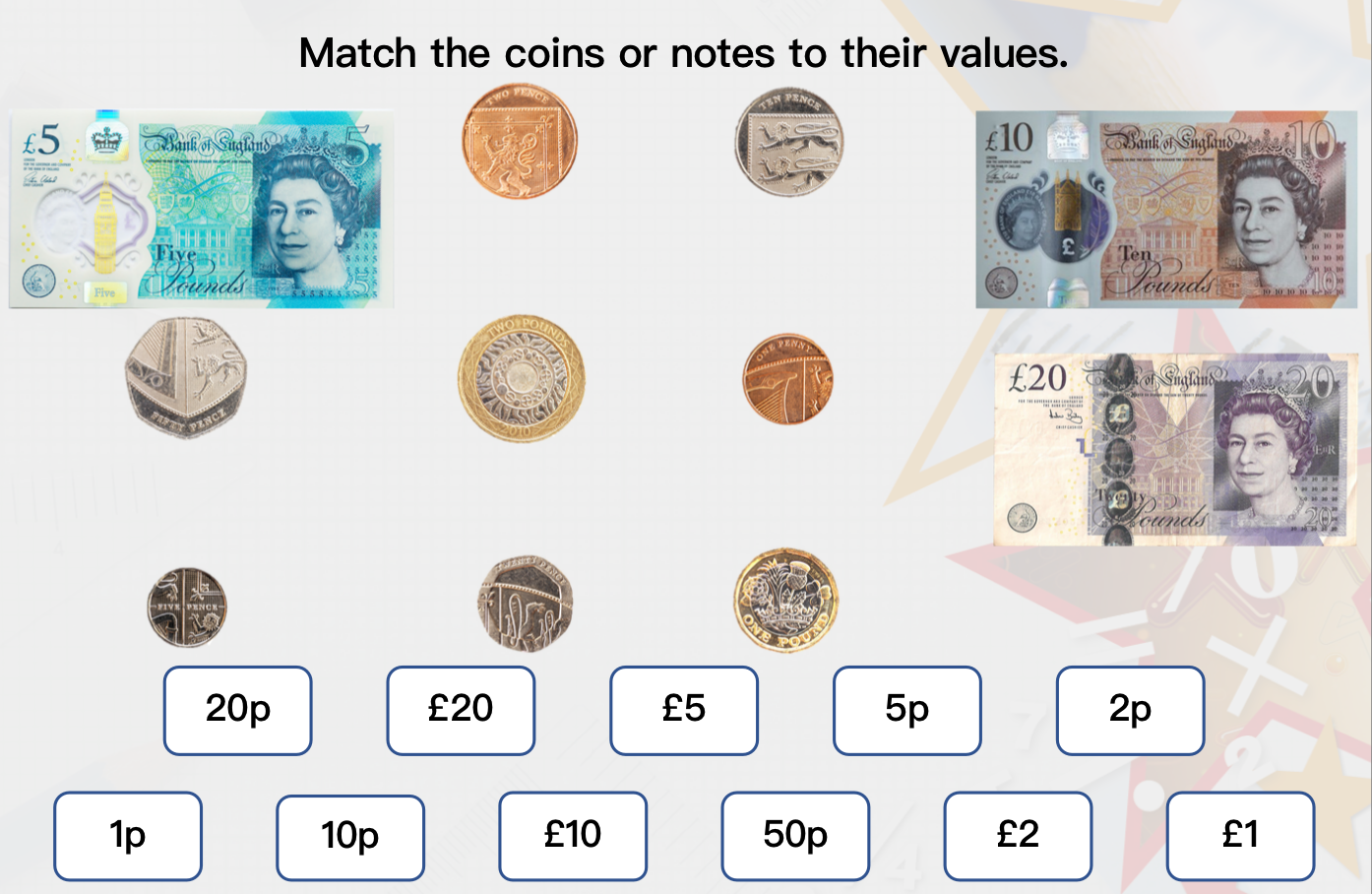 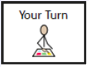 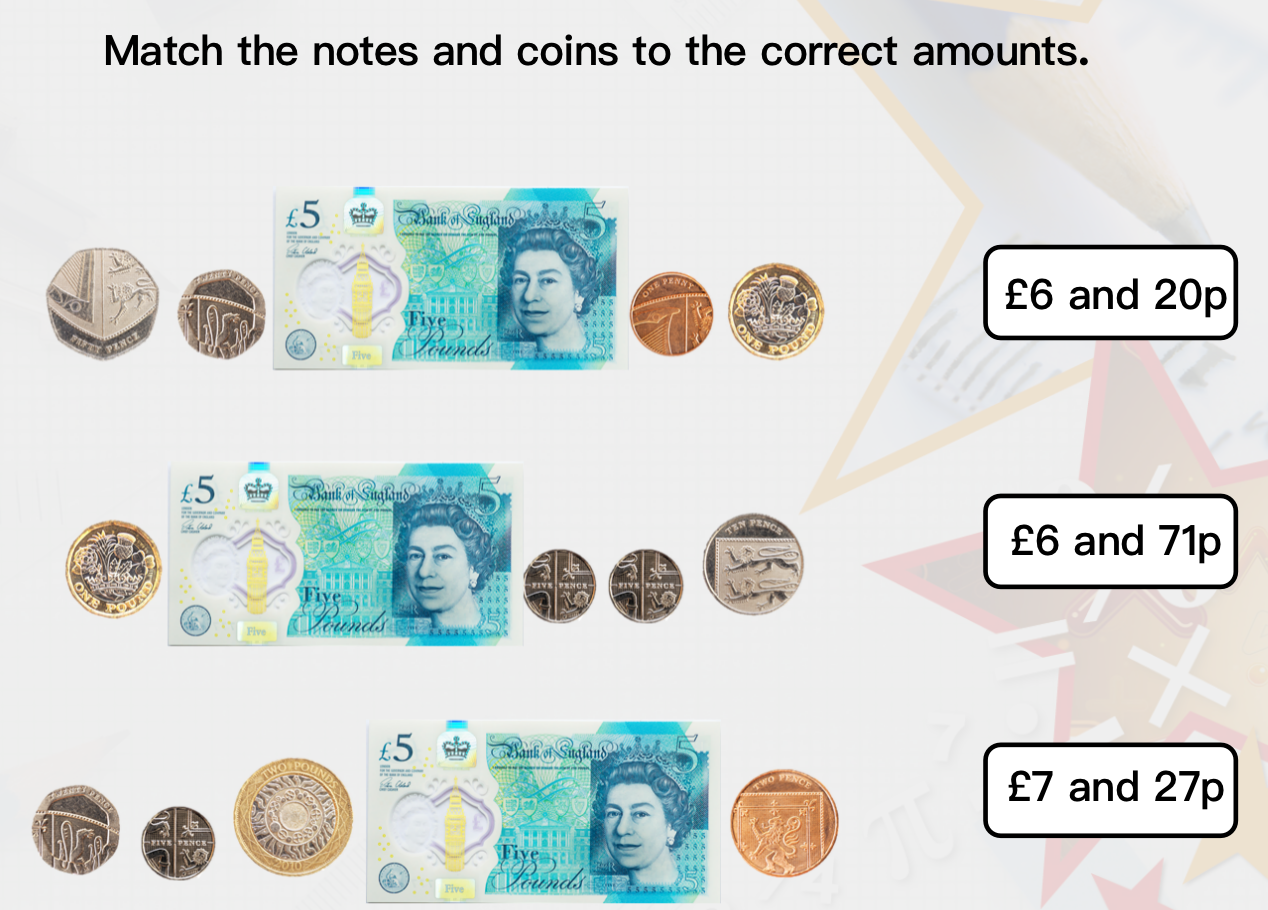 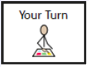 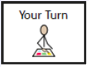 Add the the coins together and add the greater / less than sign
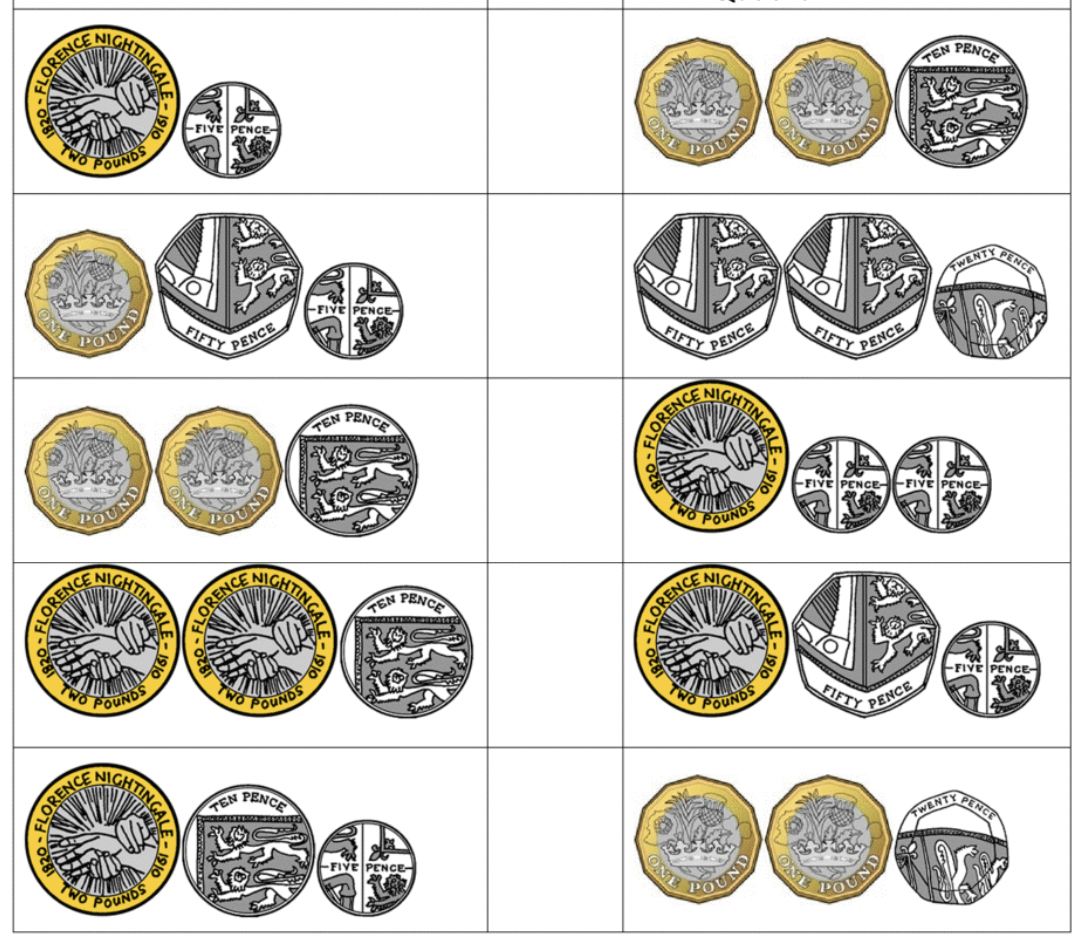 £2.05



_________________



_________________



_________________



_________________
£



_________________



_________________



_________________



_________________
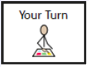 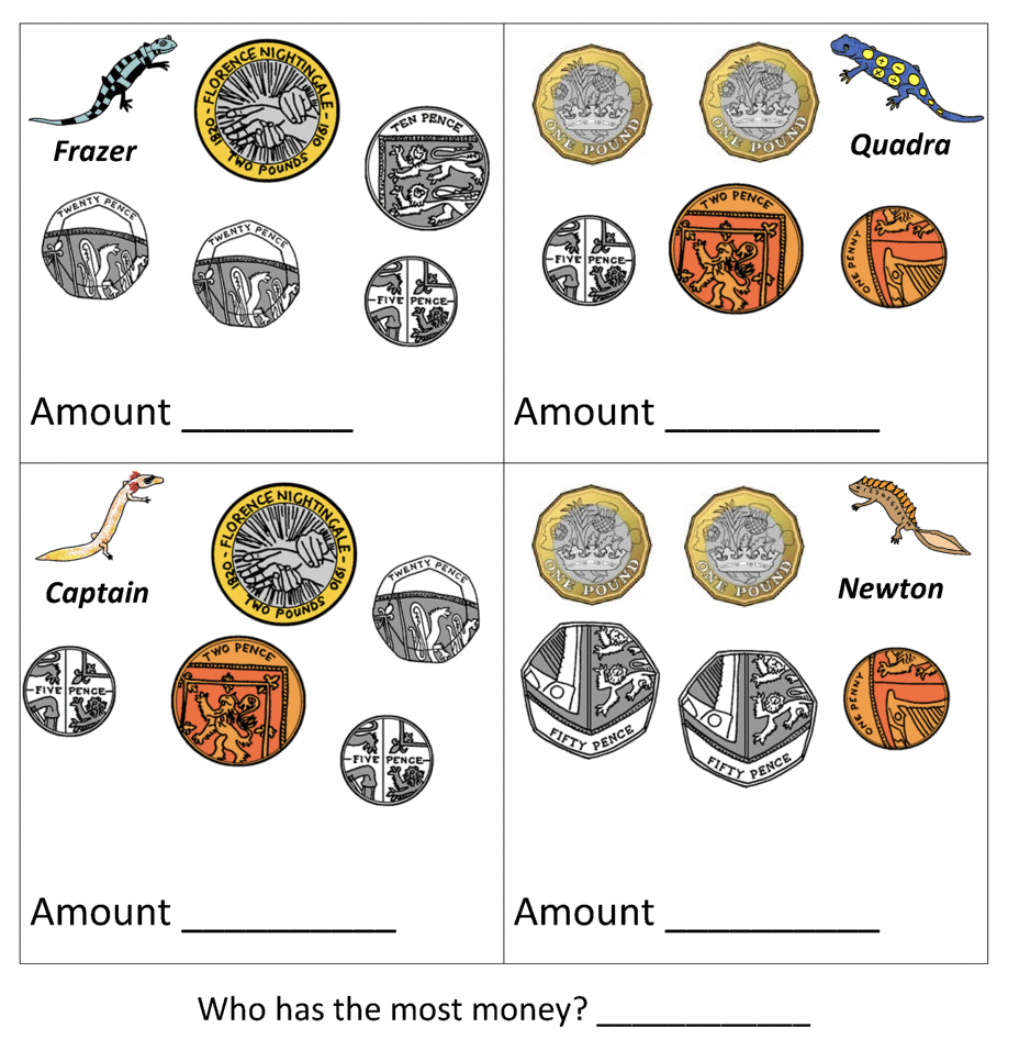 1
2
4
3
Grey box challenge
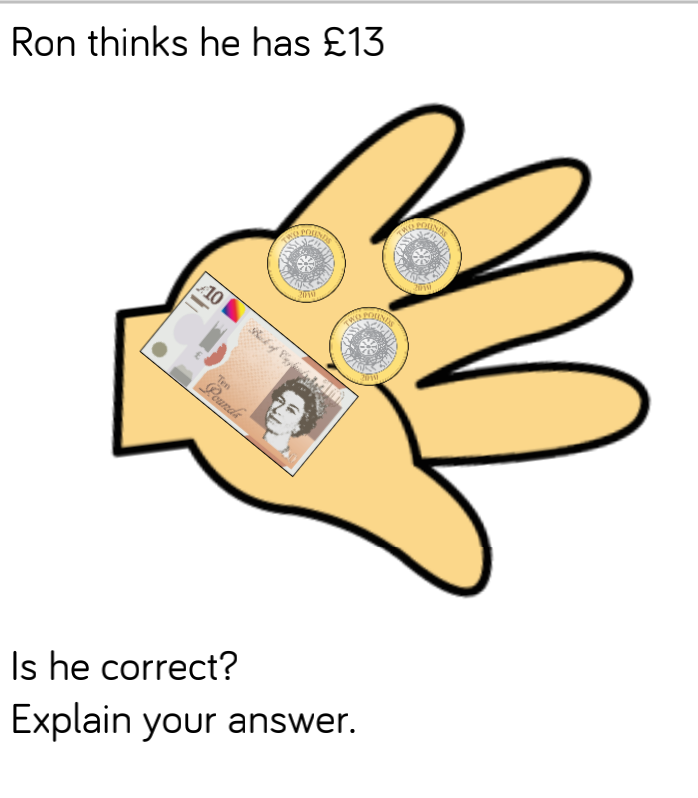 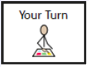 2.7.21
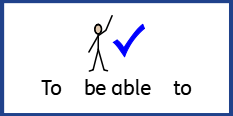 L.O To be able to identify fractions
Go to Times Tables Rock Stars to warm up your number brain before you start your maths activity.
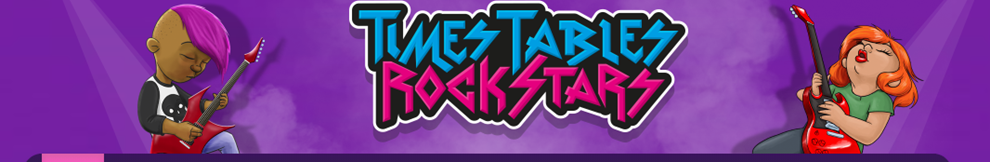 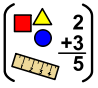 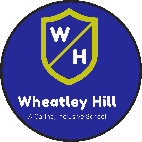 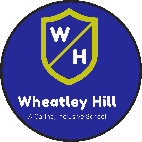 Subject: Maths
A fraction represents a part of a whole
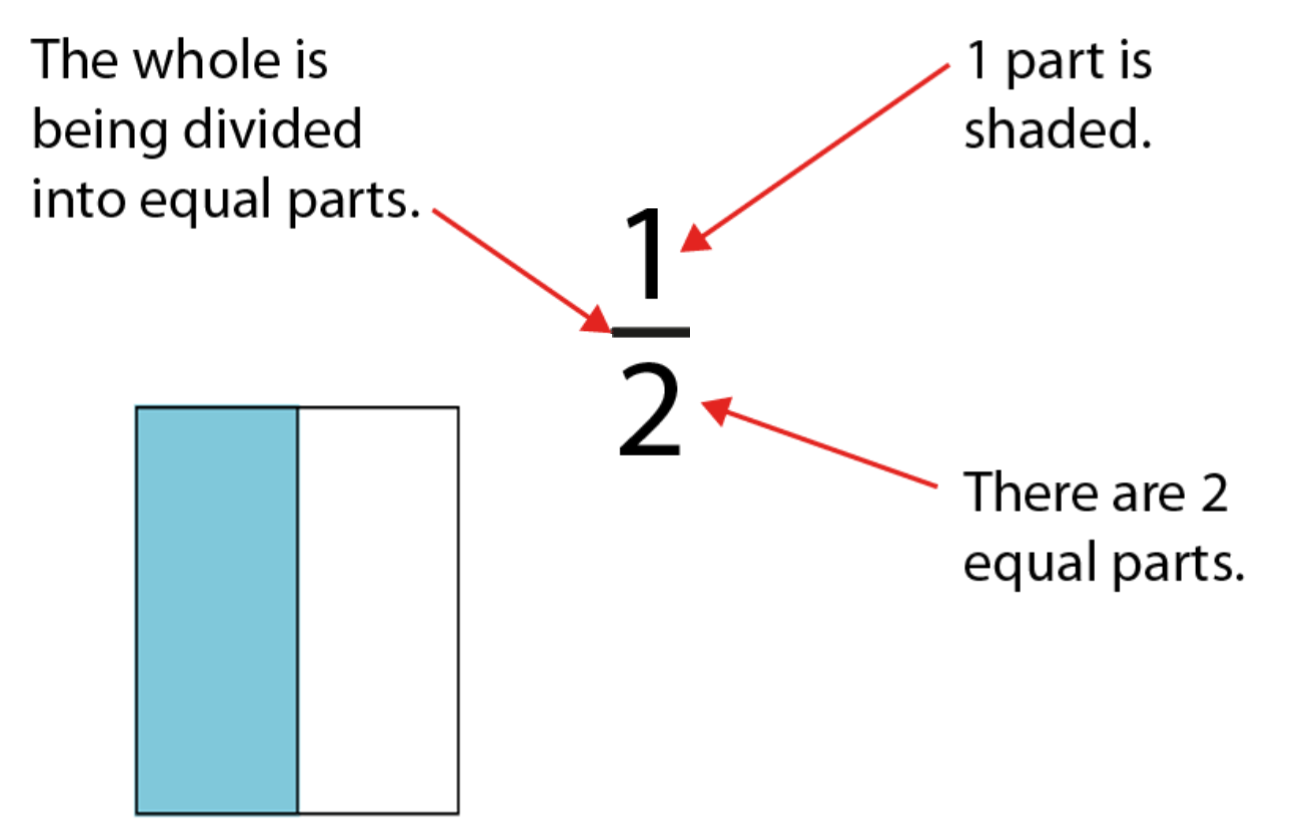 Numerator




Denominator
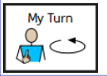 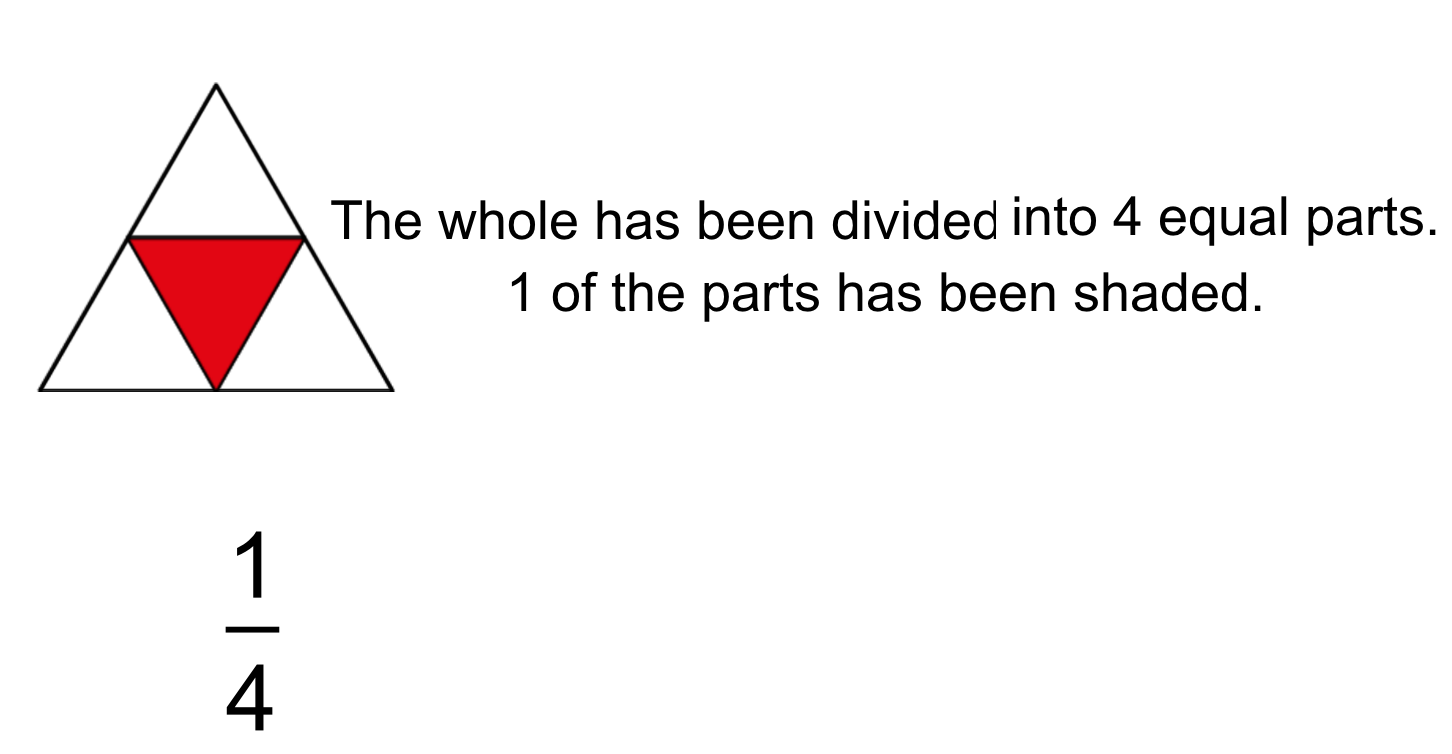 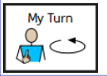 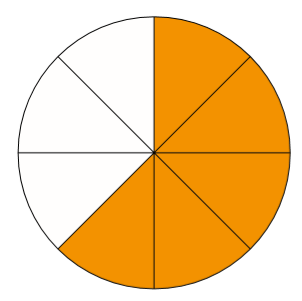 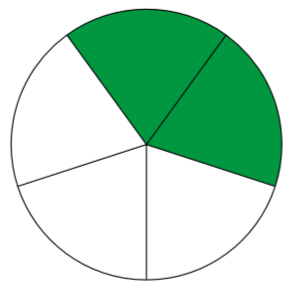 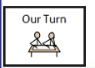 Fractions can be represented in different ways
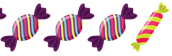 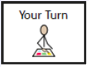 Write the correct fraction for each picture.

1.   

2.

3.

4.

5.

6.

7.

8.

9.
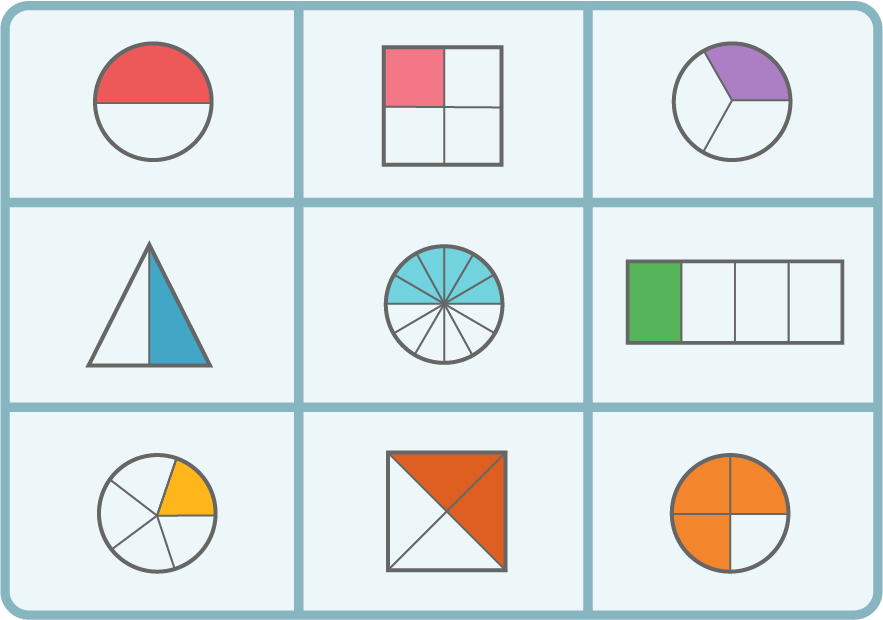 1.                                 2.                                   3.
4.                                 5.                                   6.
7.                                 8.                                   9.
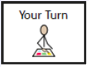 Grey box challenge
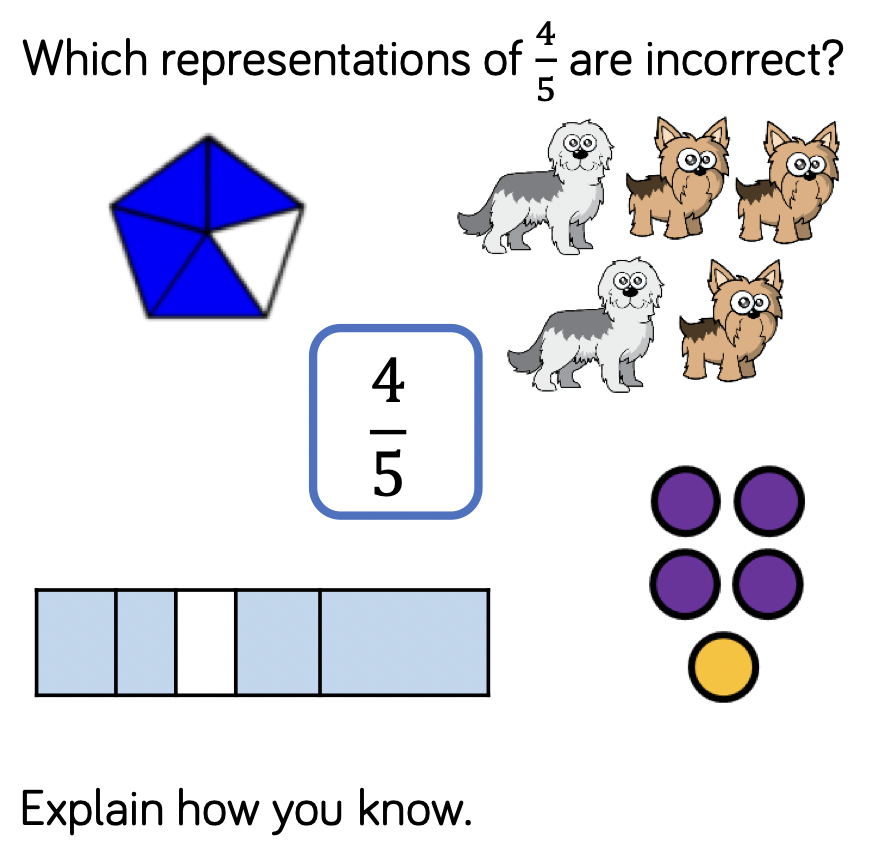 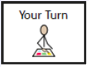